Proposed Pedestrian Bridge Over Oyster RiverDurham, NH
Team #21: Matthew Spurr – PM, Alan Bauman, Matthew Golden, Wei He, Connor Thompson
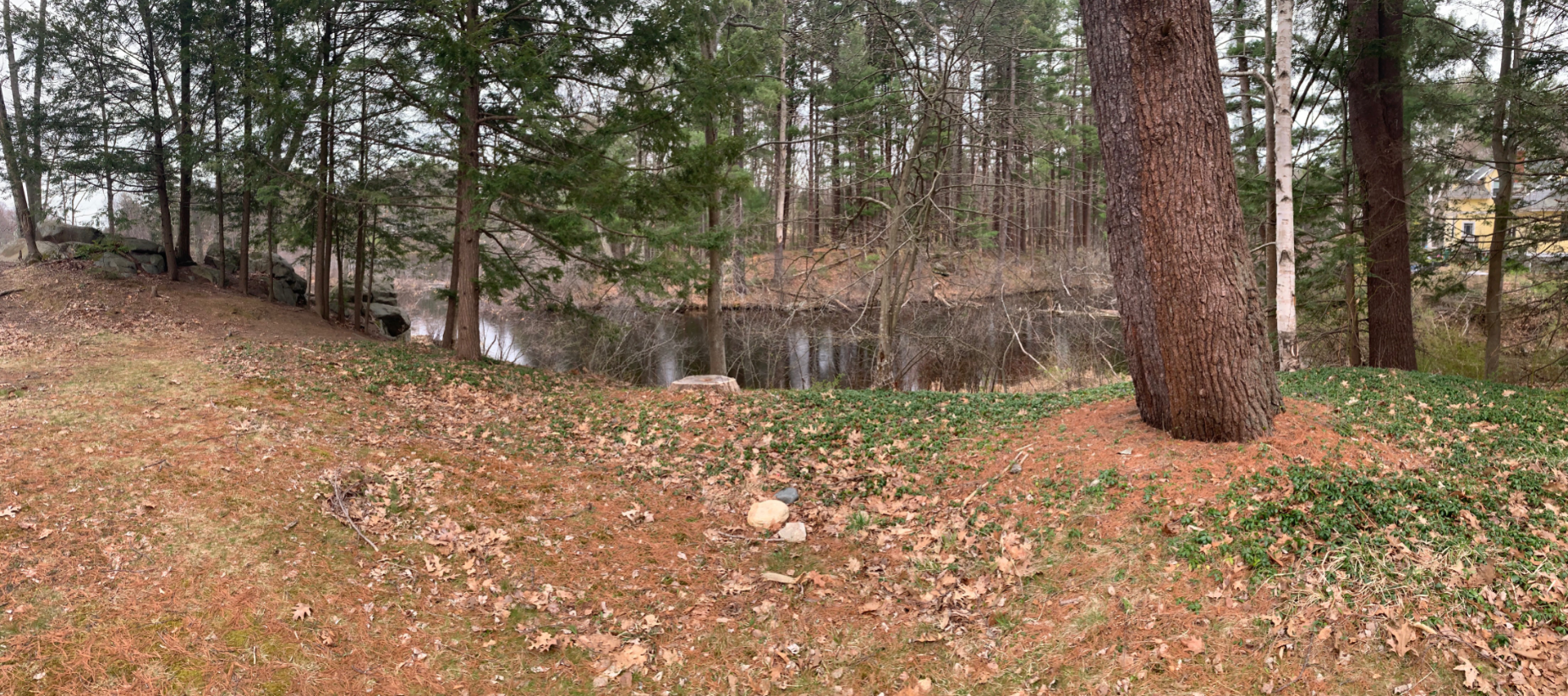 1
Project Involvement
Dennis Meadows, Project Sponsor
Dr. Bell, Project Faculty Advisor
April Talon, Town Engineer of Durham, NH
Milne Sanctuary Committee, Stakeholder
Durham and Newmarket Residents
UNH Students
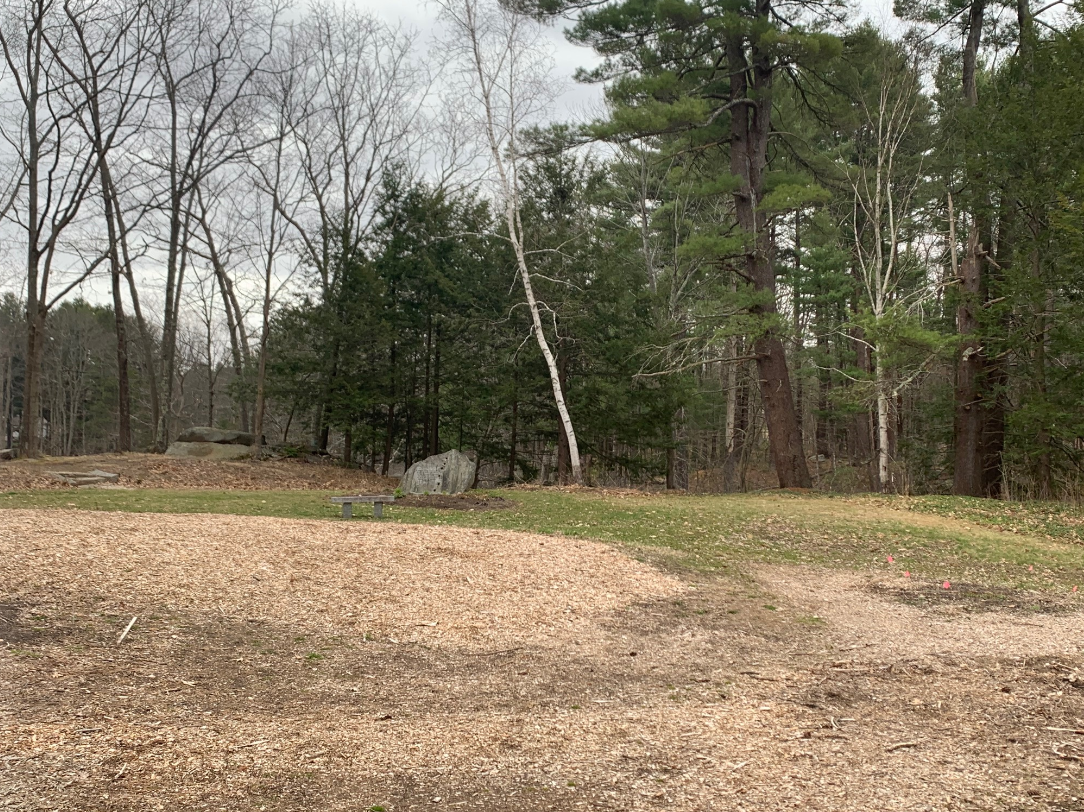 2
Project Background
Pedestrian Bridge Over Oyster River
Purpose: Provide a convenient pedestrian travel way to residents of Durham, Newmarket, and neighboring communities
Span: 120 ft.
Limited access on east side
Milne Sanctuary on west side
Consultation for abutment location
3
Site Location
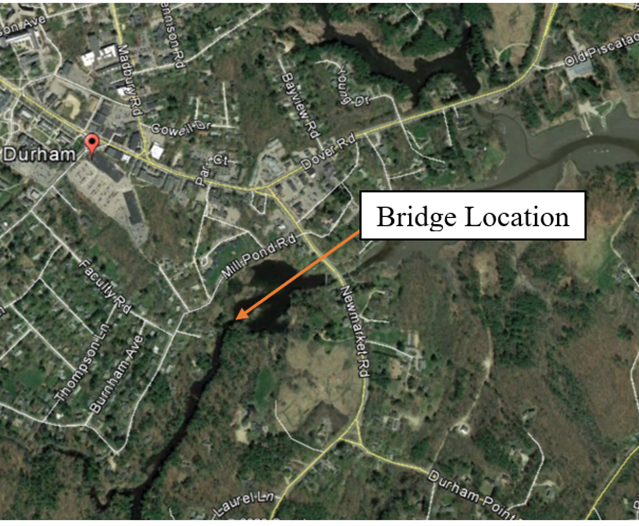 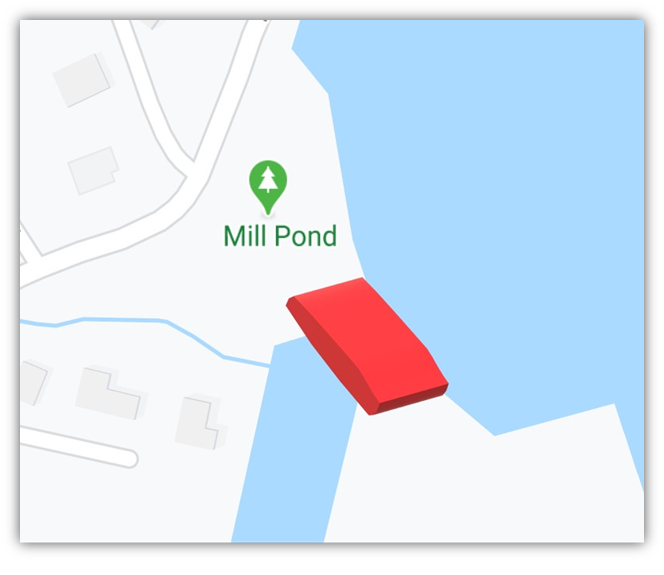 4
[Speaker Notes: Speaker: Connor]
Scope of Work
Communicate regularly with Dennis Meadows and Dr. Bell
Conduct at least 4 site visits
Coordinate with multiple stakeholders
Obtain soil sample and perform gradation analysis
Design abutments including footings
5
[Speaker Notes: Hello everyone my name is Connor and I am going to discuss the scope of work and permitting requirements for the proposed bridge]
Scope of Work
Consult professionals and stakeholders about loading parameters
Select bridge type and appropriate material
Determine permitting requirements
Design a conceptual site layout and bridge rendering
6
Environmental Permitting Requirements
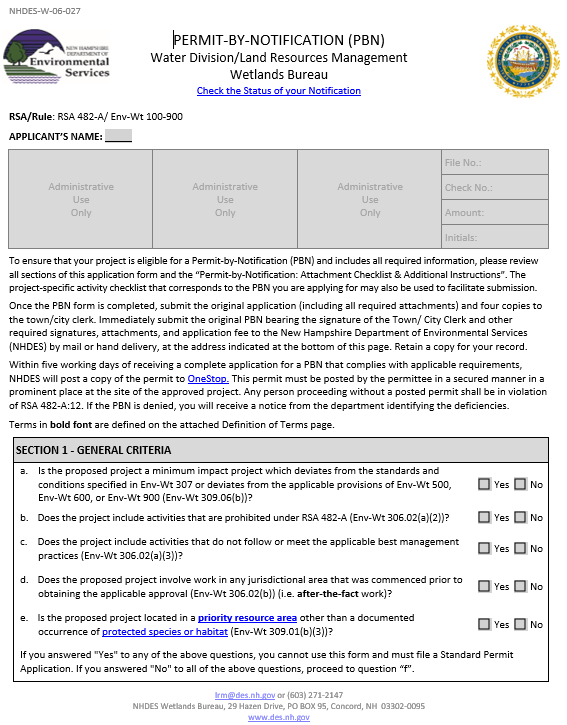 NHDES Wetlands Permit by Notification
Temporary impacts for access to eastern embankment
Minimal impact with no middle pier
Bridge abutments are about 15 feet above the water level
7
[Speaker Notes: Hello everyone, my name is Connor and I'm going to discuss the permitting requirements for the proposed bridge.]
Environmental Permitting Requirements
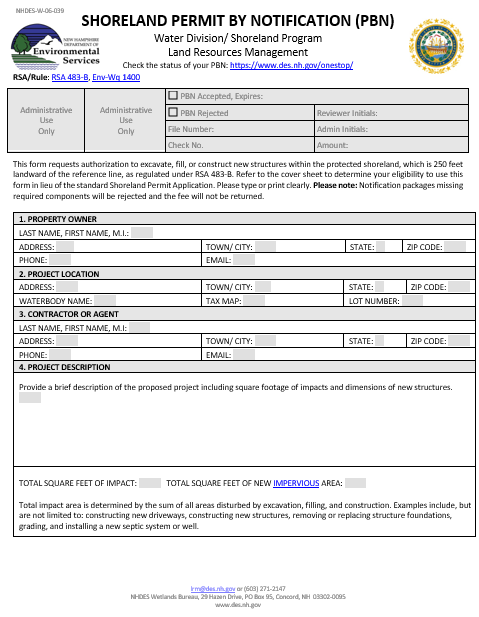 NHDES Shoreland Permit by Notification
Oyster River classifies as a protected shoreland
Excavation within 250 feet of Oyster River
Qualifies as minor impact
8
Environmental Permitting Requirements
Rare and endangered species are in the area
Could not obtain types of endangered species from the Natural Heritage Bureau (NHB) due to COVID-19 situation
Follow NHDES Best Management Practices
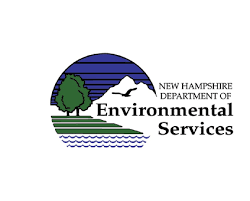 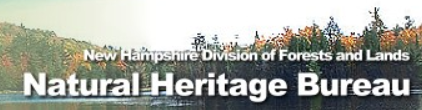 9
Geotechnical Findings
Soil samples taken during November site visits
Used a 4' hand auger
Low soil strength expectation
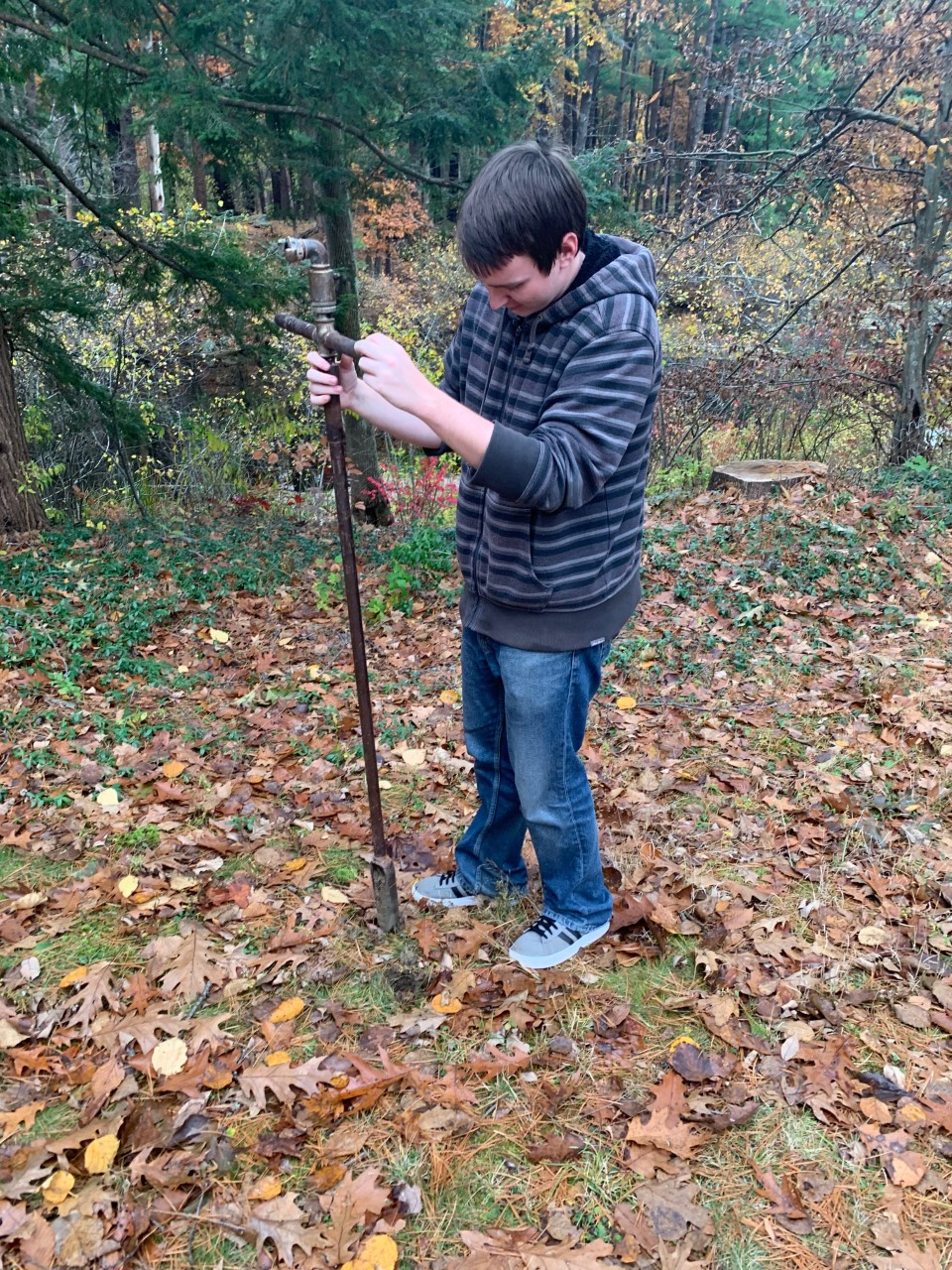 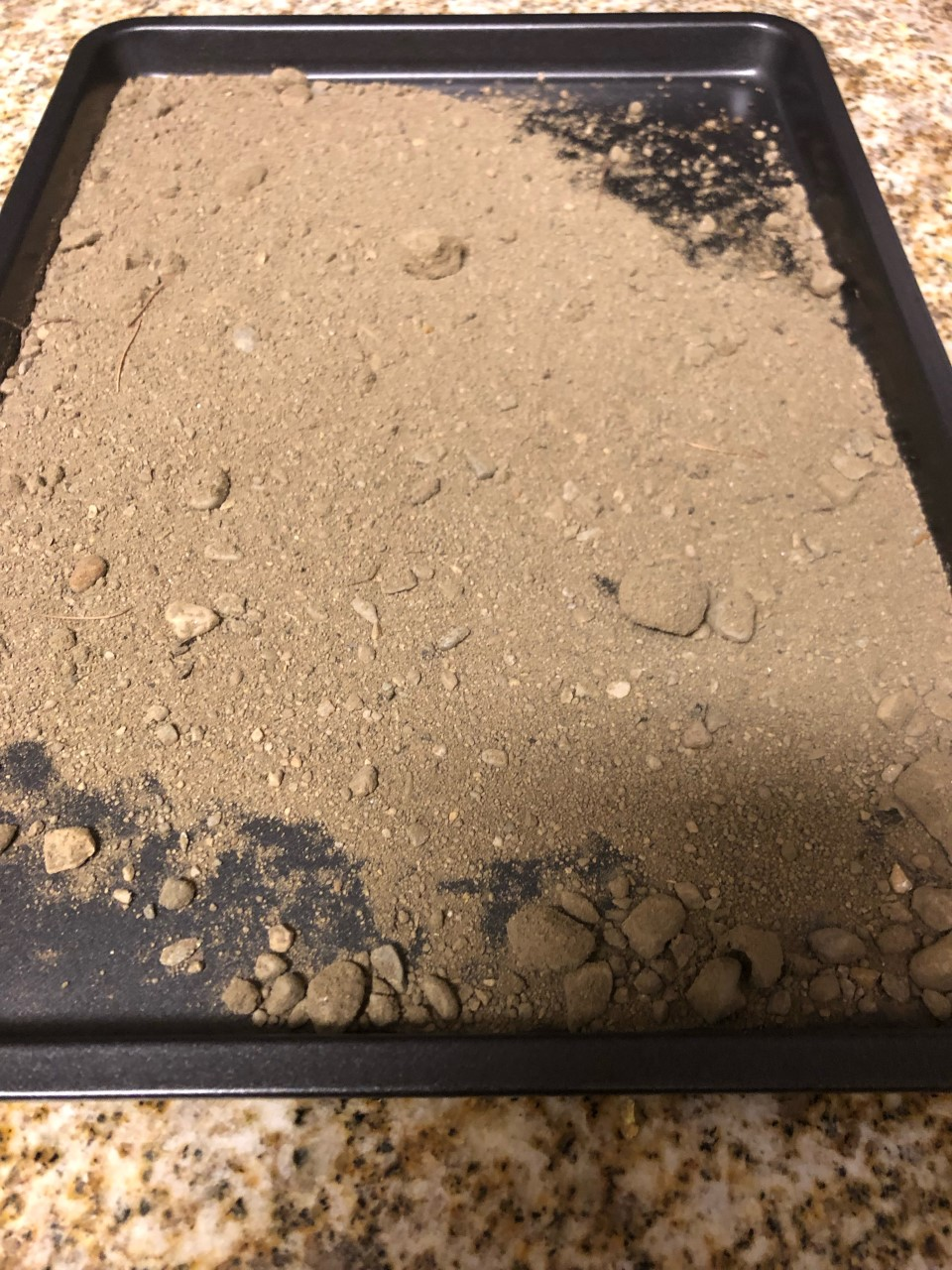 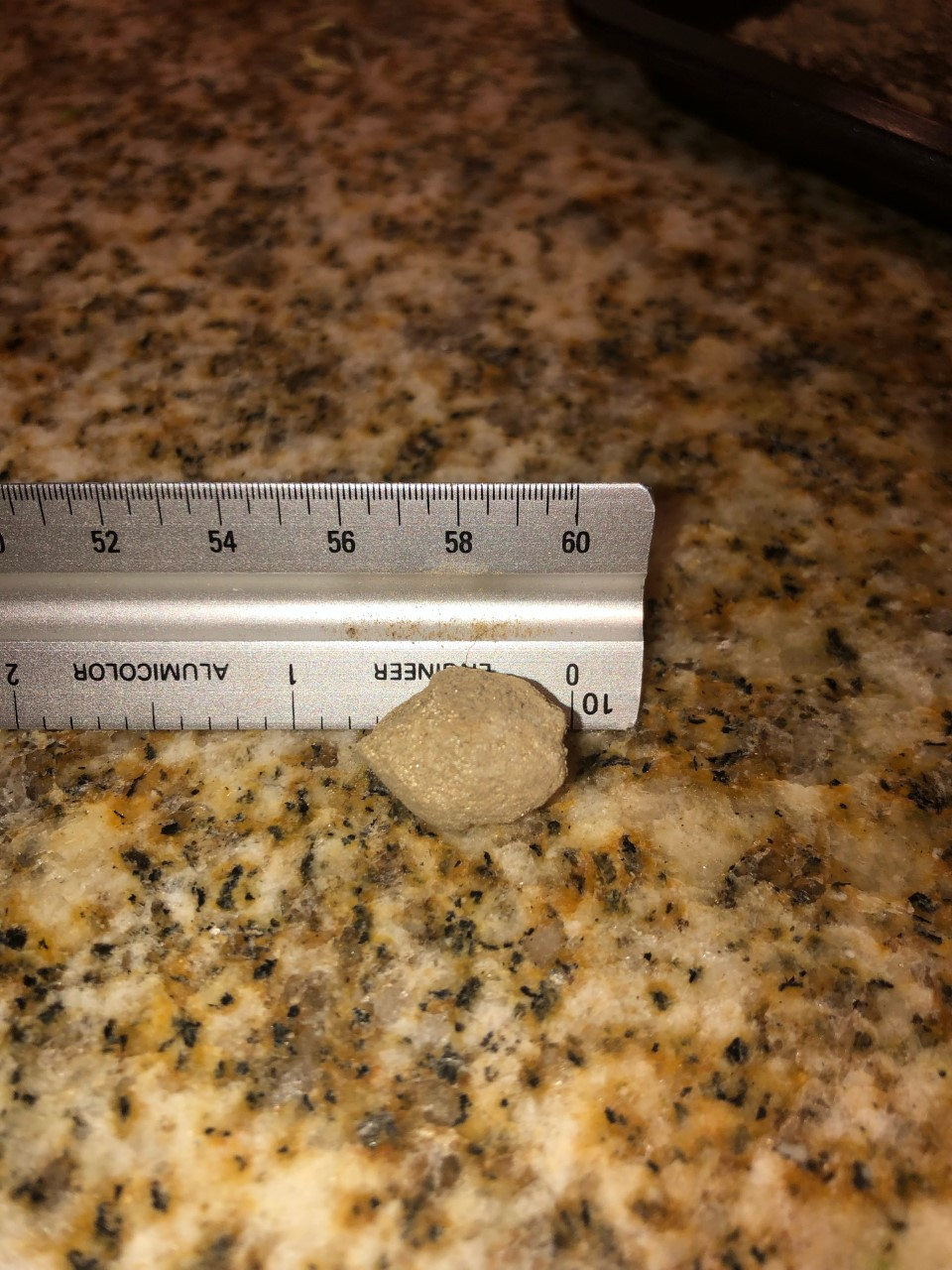 10
Geotechnical Findings
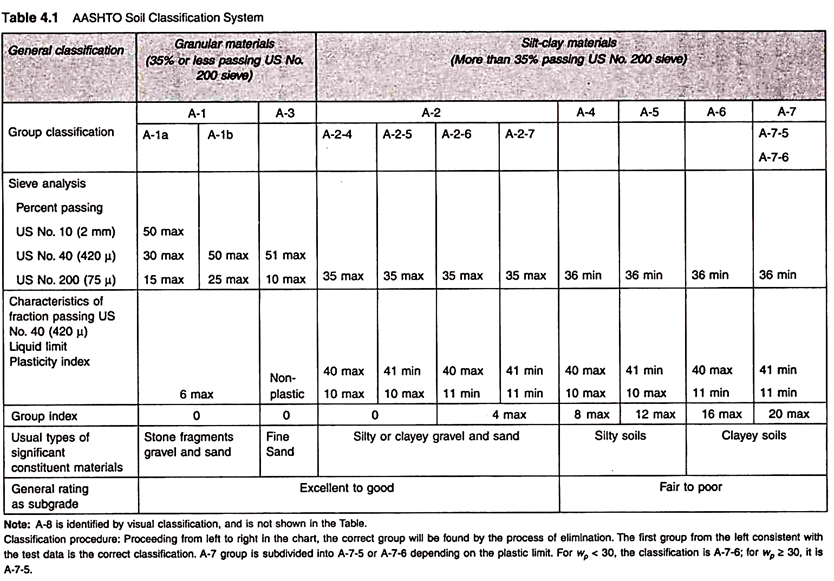 Gradation showed soil is a well graded sand
Load bearing capacity of 3,000 psf
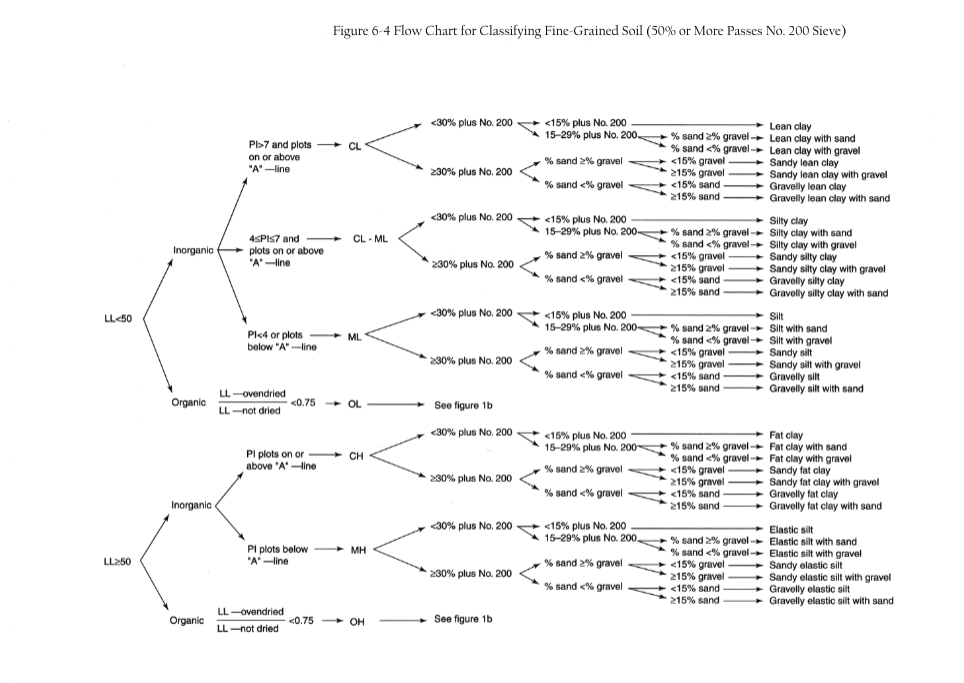 Flow Chart for Classifying Fine-graded Sand
Findings provided various bridge design options for the Structural team
11
Bridge Type：Pratt Truss
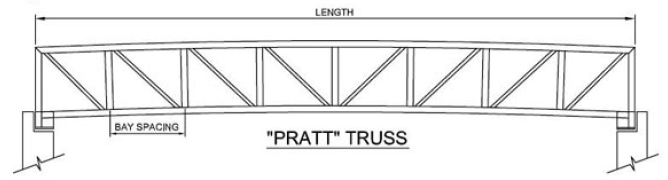 Common bridge type
Low environmental & visual impact
Efficient members
Cost-effective
Low self-weight
No Piers required 
Prefabrication available 
Easy assembly
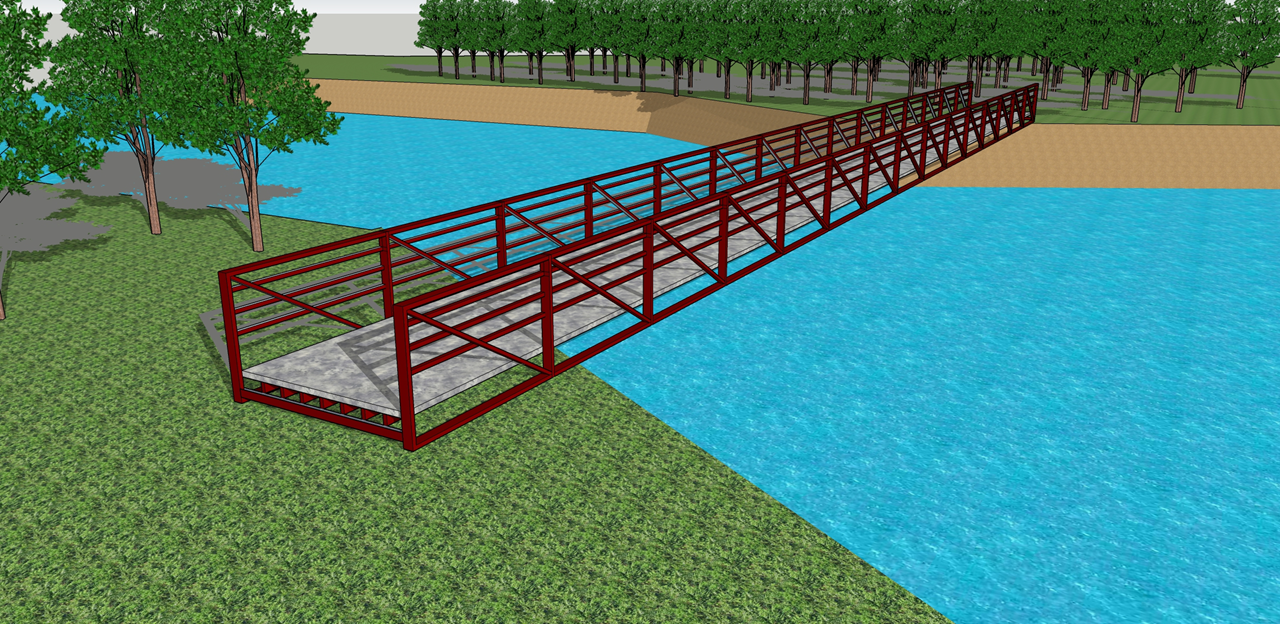 12
Bridge Material :Fiberglass Reinforced Plastic (FRP)
Light weight (75% < steel)
Strong and durable (10,000lbs)
Resistance to 
heat/wind/rain/snow/corrosion/insects
Maintenance-free
Prefabrication Available 
Ex: Bedford Reinforced Plastics
Variety of colors (already molded)
Easy on-site Installation
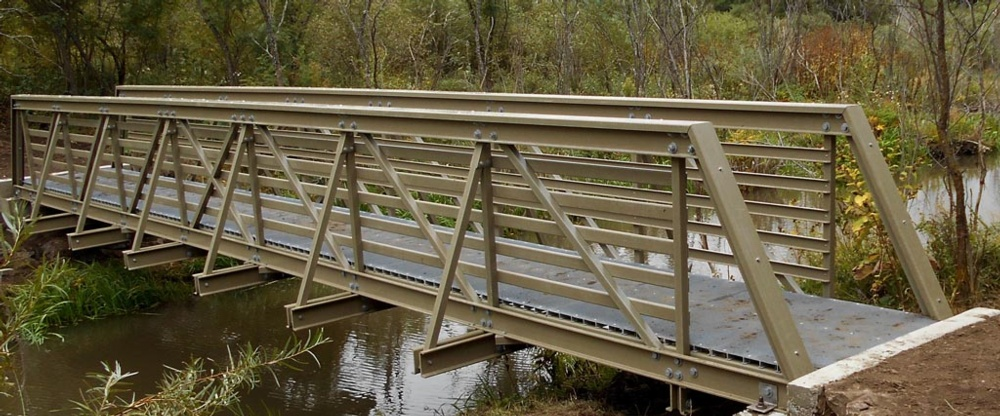 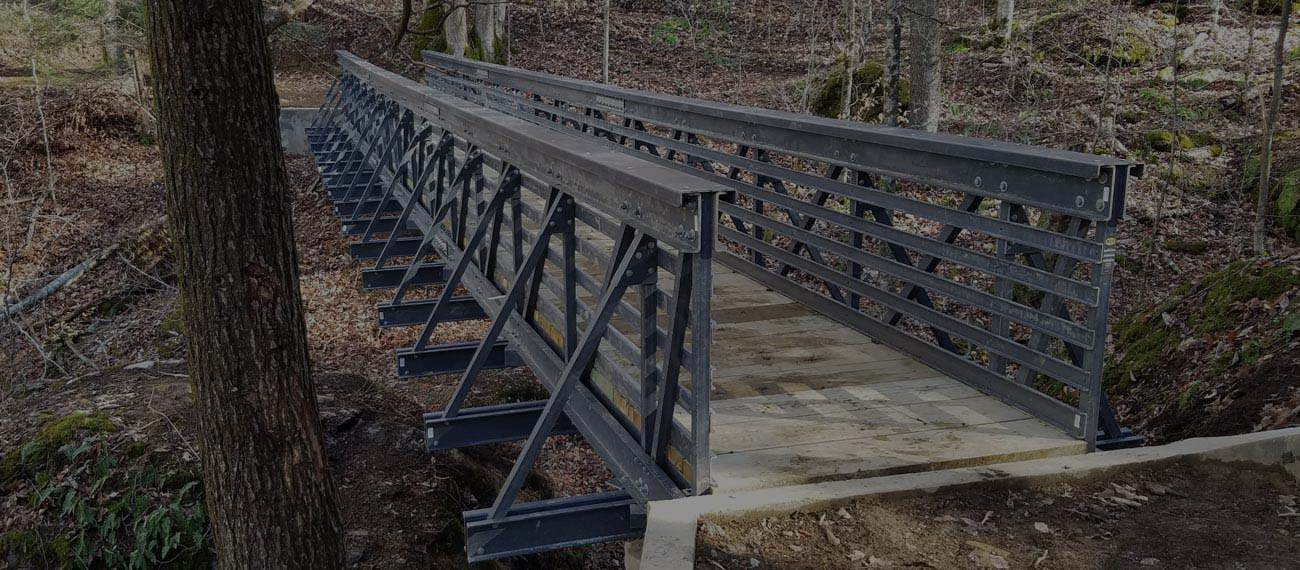 13
Considered Alternatives :
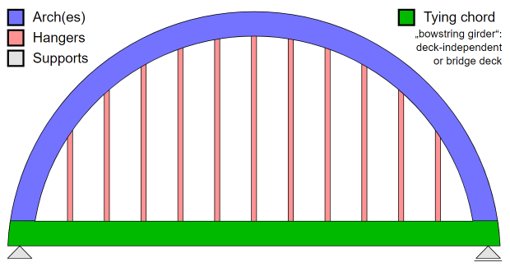 Bridge Type: Tied-Arch
 More complex design
Maintenance required 
Costs more than simple design types

Bridge Material: Timber
Susceptible to erosion and fire
Maintenance required
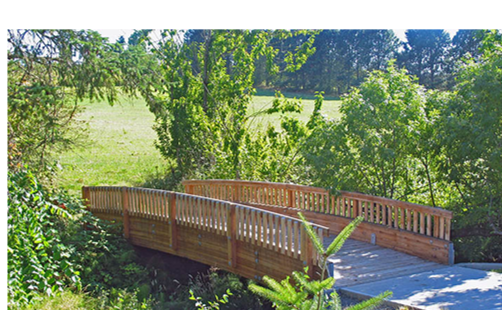 14
Abutment Design
Abutment geometry
Spread footing with a foundation wall 
Designed for 130,000 pound load
Soil bearing capacity = 3000 psf
Footing determined to be 8ft x 8ft x 1ft
Foundation wall determined to be 6ft x 3ft x 4ft
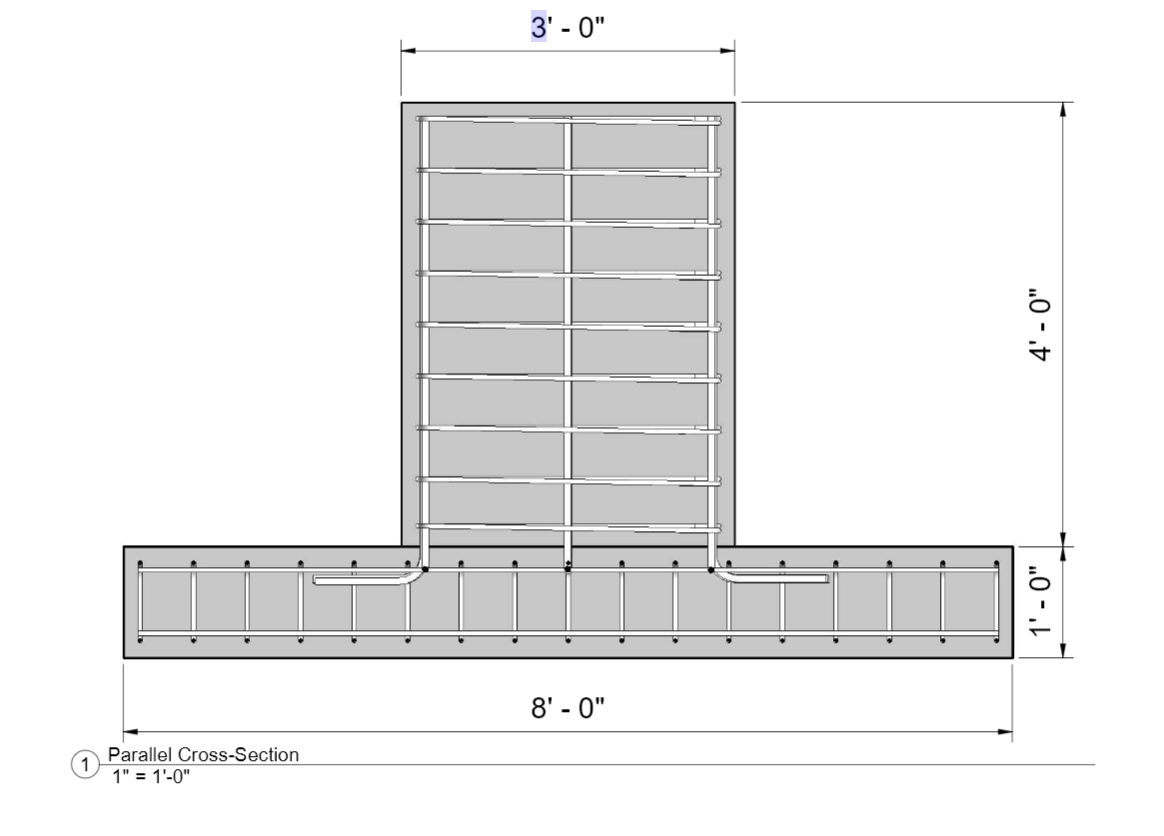 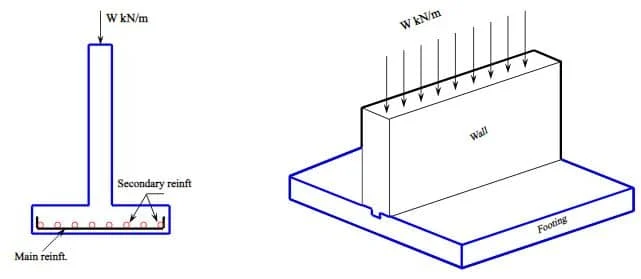 15
Abutment Design Cont.
Tested for direct and punching shear 
Punching Shear – Crushing in the slab where the wall meets the footing


Direct Shear – Measures the shear capacity of the soil
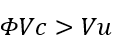 Punching Shear > Factored Shear Stress @ Critical Section
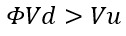 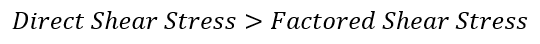 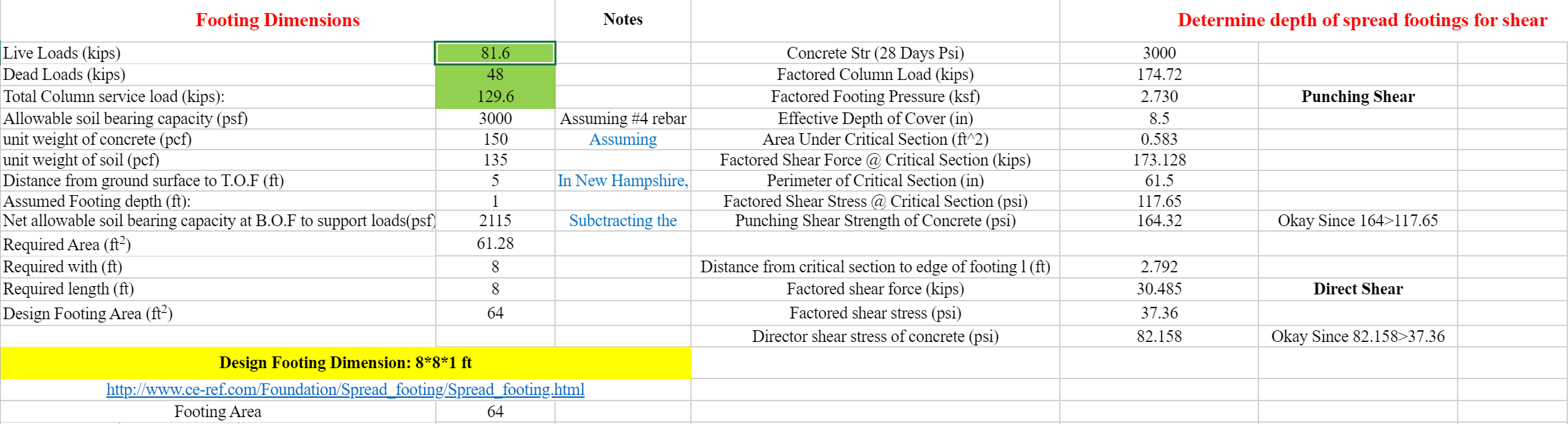 16
Obstacles
Construction through Milne sanctuary
Limited information about the site
Coordination with various parties
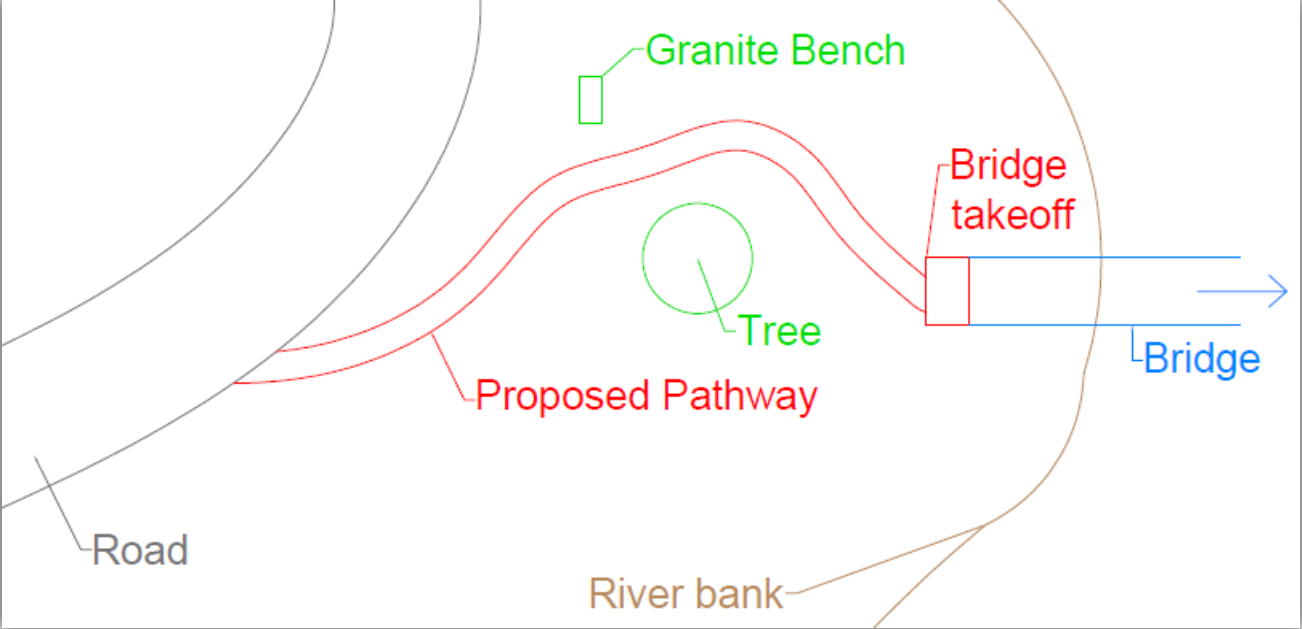 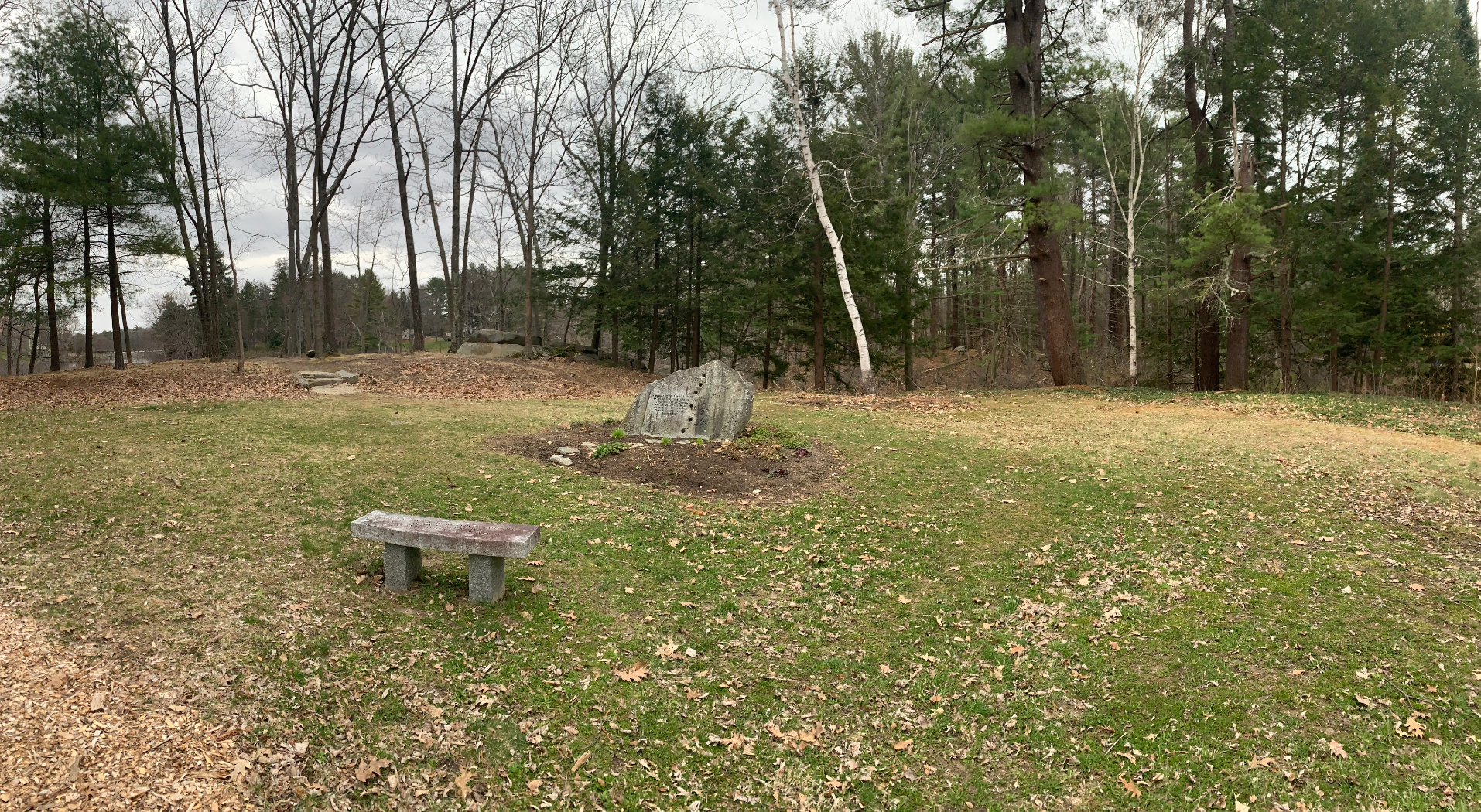 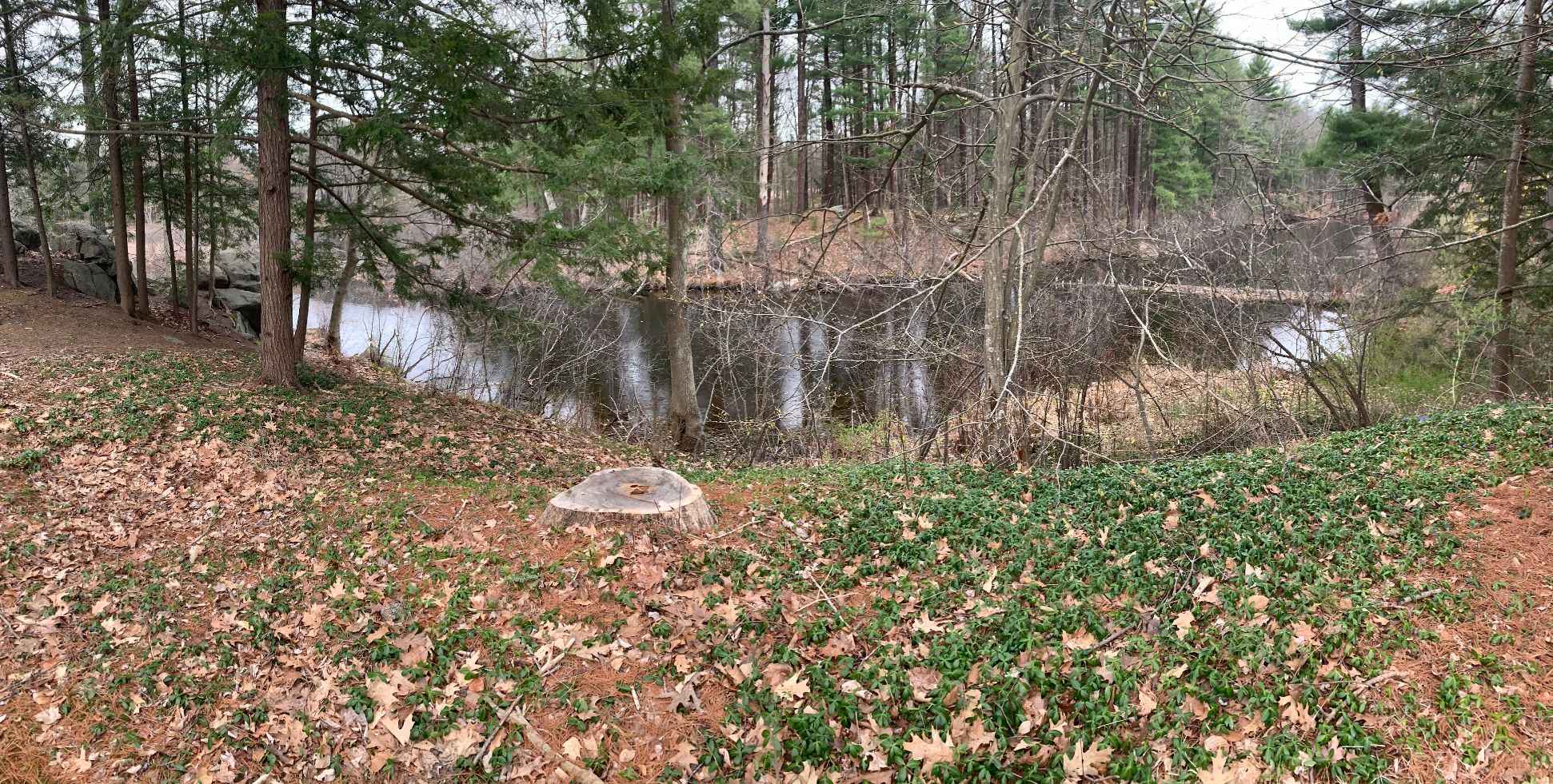 17
Questions?Email: mls1040@wildcats.unh.edu
18